การประมาณราคาค่าบริการงานปรับอากาศรถยนต์
การประมาณราคาค่าบริการงานปรับอากาศรถยนต์
การกำหนดราคาของงานช่างยนต์เพื่อบริการงานปรับอากาศรถยนต์นั้นมีวิธีคิด  หลากหลายด้วยกันส่วนมากจะประเมินเอาตามความพอใจและเหมาะสมตามลักษณะความยากง่ายหรือซับซ้อนของตัวงาน  โดยเจ้าของประเมินเองซึ่งดูแล้วไม่ค่อยเป็นรูปธรรม  หรือมีความเป็นธรรมต่อลูกค้ามากนักแต่ถ้าเป็นศูนย์บริการจะมีการกำหนดราคาไว้เป็นมาตรฐาน
องค์ประกอบของการประมาณราคาค่าบริการงานปรับอากาศรถยนต์
1.  ค่าแรง  หมายถึง  ค่าแรงในการปฏิบัติการซ่อมในรายการซ่อม  เช่น  เติมสารทำความเย็น  ค่าแรง  200  บาท  โดยมีกำหนดไว้ในรายการซ่อม – บริการและให้คำนึงถึงระยะเวลาในการซ่อม – บริการด้วย

2.  ค่าวัสดุอุปกรณ์หรือเรียกว่าค่าโสหุ้ย  (Over  Head)  หมายถึง  ค่าวัสดุสิ้นเปลืองที่ทางร้านซ่อมต้องจัดเตรียมให้ช่างใช้งาน  เช่น  สารทำความเย็น  ค่าไฟฟ้าในการใช้ปั๊มลม  ค่าน้ำมันหล่อลื่นหรืออื่น  ๆ
3.  ค่าอะไหล่  หมายถึง  ราคาอะไหล่ที่ต้องใช้เปลี่ยนในงานนั้น  ๆ  ซึ่งราคาอะไหล่จะเป็นราคาที่ถูกกำหนดมาจากร้าน – ตัวแทนจำหน่ายอะไหล่นั้น  ๆ

4.  ค่ากำไร  หมายถึง  เปอร์เซ็นต์หรือร้อยละเท่าไรของต้นทุน  ส่วนมากแล้วในบ้านช่างซ่อมจะคิดค่าบริการประมาณ  15  ถึง  25  เปอร์เซ็นต์ของต้นทุน  แล้วแต่ว่าจะมีงานซับซ้อนมากน้อยเพียงใด  รายการซ่อมน้อยจะคิดค่าบริการเป็นเปอร์เซ็นต์ที่สูงกว่ารายการซ่อมที่มากรายการ
การคิดราคาค่าบริการเพื่อแจ้งยอดสุทธิให้กับลูกค้าเพื่อเรียกเก็บเงิน
การคิดคำนวณราคาเพื่อแจ้งยอดเงินค่าซ่อมเพื่อบริการจะคิดจากราคางานบวกด้วยอัตราการคิดกำไร  โดยมีรายละเอียดดังนี้
	ราคางาน  =  ราคาค่าแรง + ราคาวัสดุ + ราคาอะไหล่  =  ต้นทุน
	ราคาวัสดุอุปกรณ์อาจเรียกได้ว่าค่าโสหุ้ย  (Over  Head)  เช่น  น้ำมันเบนซินล้างเครื่อง  หรืออุปกรณ์ต่าง  ๆ  ที่ไม่ใช่อะไหล่
ฉะนั้น  การประเมินราคาค่าบริการ	=  ต้นทุน + กำไร
	หรือ  ราคาที่ต้องคิดกับลูกค้า	=  (ค่าแรง + ค่าโสหุ้ย + ค่าอะไหล่) + กำไร
ตัวอย่างการคำนวณราคา
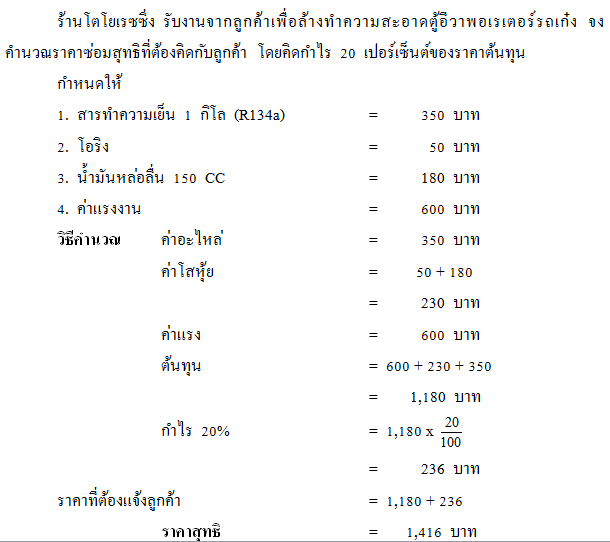 การคิดราคาประมาณการแจ้งให้ลูกค้า
เพื่อเป็นการตกลงเบื้องต้นการแจ้งค่าใช้จ่ายในการซ่อมหรือบริการงานปรับอากาศรถยนต์ในราคาคุมที่ใกล้เคียง  โดยคิดเพื่อบวก  ลบ  ประมาณ  10 – 20  เปอร์เซ็นต์
โดยใช้สูตรในการคิดดังนี้
สูตร	ราคาประมาณการ  =  ราคางาน + กำไร
ตัวอย่างการคำนวณ
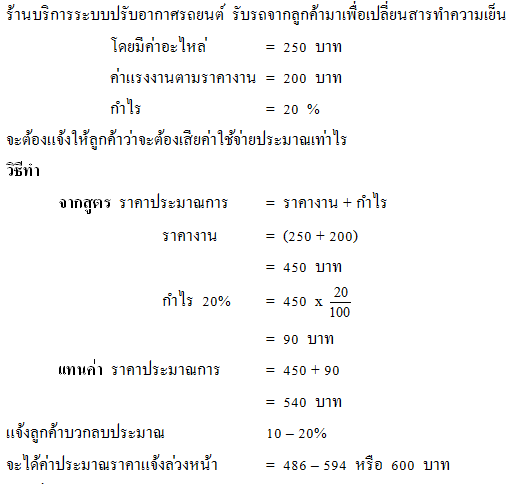 ชั่วโมงงานมาตรฐานการซ่อมงานปรับอากาศรถยนต์
งานมาตรฐานการซ่อมบริการรถนี้ใช้เป็นแนวทางในการกำหนดเวลาปฏิบัติงานซ่อม  และบำรุงรักษารถ  ที่เป็นรถใช้กันแพร่หลายในศูนย์บริการรถจักรยานยนต์  และรถยนต์และใช้ประกอบการคิดค่าแรงในการซ่อมรถลูกค้า  นอกจากนั้นยังใช้ในการคำนวณประสิทธิภาพการทำงานของช่าง  และศูนย์บริการโดยส่วนรวมด้วย
ชั่วโมงงานมาตรฐานที่แสดงในตารางเป็นเลขทศนิยม  (1/10)  ของชั่วโมง  นั่นคือ
		0.1 =  6  นาที
		0.2 =  12  นาที
		0.5  =  30  นาที
		1.0  =  1  ชั่วโมง
		2.5  =  2  ชั่วโมง  30  นาที
จากชั่วโมงงานมาตรฐานแปลงเป็นราคาค่าแรงซ่อมบริการ  โดยใช้ตัวคูณที่ศูนย์บริการกำหนดขึ้นเองตามราคาท้องถิ่น  อยู่ระหว่าง  100 – 150  เช่น  ชั่วโมงมาตรฐาน  0.5  ใช้ตัวคูณ  100  ราคาค่าแรงซ่อมบริการจึงเท่ากับ  0.5 x 100  =  50  บาท

	ตารางชั่วโมงมาตรฐานแปลรวบรวมจากคู่มือชั่วโมงมาตรฐานของ  รถจักรยานยนต์ซูซูกิ  โดยเลือกเฉพาะหัวข้อสำคัญ  เพื่อใช้เป็นแนวทางคิดราคาซ่อมและบริการ  ถือเป็นเกณฑ์สำหรับการประเมินราคาเท่านั้น
เครื่องปรับอากาศ